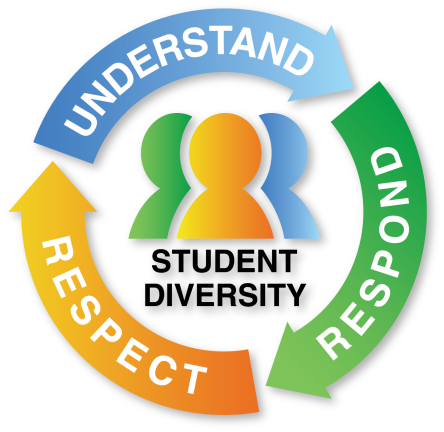 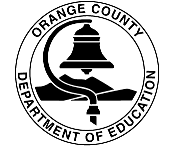 Did You Know…Poverty and Exposure to Trauma
Diversity and Equity Initiative
Orange County Dept. of Education
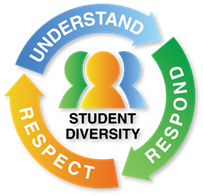 Poverty statistics
In Orange County…

45% of students are receiving free or reduced-price meals

46,800 children are in families receiving state aid (CalWORKS or TANF funding)

Families in poverty exist in ALL districts
Source – OC Conditions of Children Report, 2012
2
The Lens of Poverty
Focus on the present (future is unsure)

Money is to be spent (immediate needs are urgent)

Focus is RELATIONSHIPS (vs. achievement)

Health (mental, physical) is not guaranteed
Source – R. Payne, Bridges out of  Poverty  (2000)
3
Poverty at Home
High-poverty neighborhoods are more crowded, less safe, and have lower-quality services

Children in poverty have, in general, less intellectual stimulation, and less parental ability to respond

Chronic deprivation reduces self-efficacy, increases stress
Source – E. Jensen, Teaching with Poverty in Mind (2009)
4
Poverty and trauma exposure
Exposure to trauma (including trauma to others) has long-lasting impact, especially in younger children.
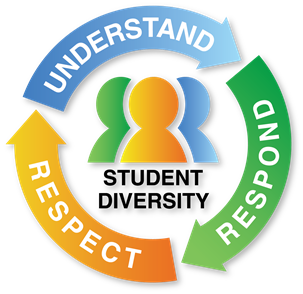 Source – E. Jensen, Teaching with Poverty in Mind (2009)
5
Poverty-linked issues in the classroom
Acting out or impulsive behaviors
Limited or inappropriate emotional responses
Learning gaps
High rates of absence, illness or tardiness
Undiagnosed health issues
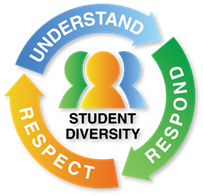 Source – E. Jensen, Teaching with Poverty in Mind (2009)
6
“Say Something”
With your table partners, discuss your thoughts on the information presented.

What does this information mean 
to your work?
7
DIVERSITY AND SOCIAL JUSTICE FORUM SERIES
Join OCDE and District colleagues in critical discussions of these issues – 
Mondays, 11 – 12:30
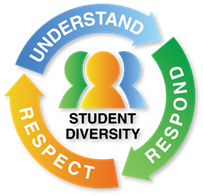 8
Diversity and Equity Planning Team
Stephanie Schneider (Administrator)
Todd Irving (Coordinator)
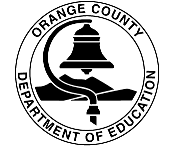 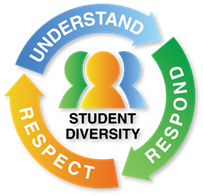 9